ΗΛΕΚΤΡΟΚΑΡΔΙΟΓΡΑΦΗΜΑ
Δρ ΒΑΣΙΛΗΣ ΔΗΜΟΠΟΥΛΟΣ
ΚΑΡΔΙΟΛΟΓΟΣ
Π.Π.Γ.Ν.Λ.
ΚΑΡΔΙΟΛΟΓΙΚΗ ΚΛΙΝΙΚΗ
Components of the Electrical System
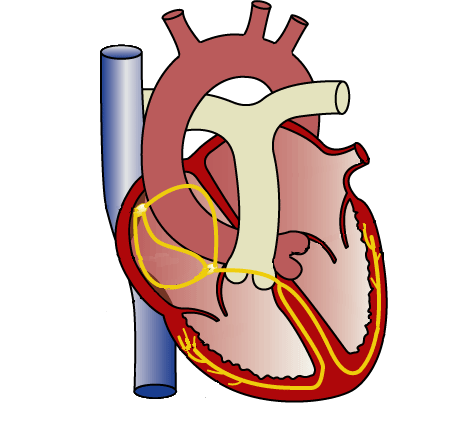 Atrioventricular
(AV) Node
Sinatrial (SA)
Node
Bundle of HIS
Atria
Purkinje Fibers
Ventricles
[Speaker Notes: The impulse starts in the SA node, located in the HRA near the SVC
Spreads rapidly across both atria to the AV groove (the skeleton of the heart which the valve rings are attached and separate the atria from the ventricles).  This is electrically not active and acts as a insulator which causes a delay as the impulse comes thru.
Impulse is conducted thru the AV node and Bundle of His which penetrates the AV groove to the ventricles and down the right and left bundle branches of the Purkinje fibers down the ventricular myocardium which rapidly distributes the impulse thru the ventricles.
As the impulse is conducted thru the heart, it causes contraction in the atria, when the impulse reaches the AV groove, the delay that occurs allows for emptying of the atria before the impulse reaches the ventricles.  The impulse then reaches the ventricles and causes contraction of both ventricles.]
Analysis of ECGs
Relation of electrogram to the anatomy of the cardiac conduction system
QRS
PR Interval
P
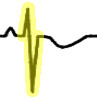 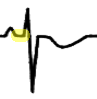 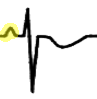 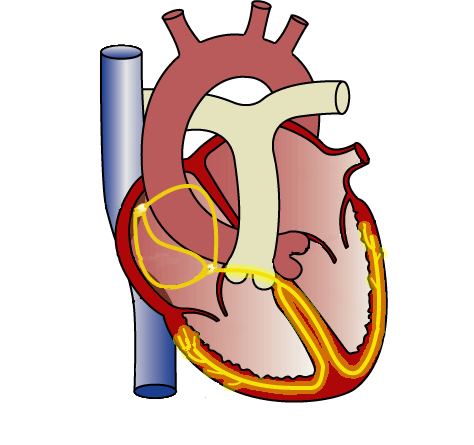 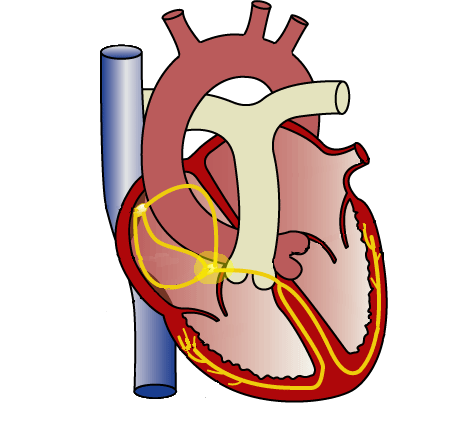 T
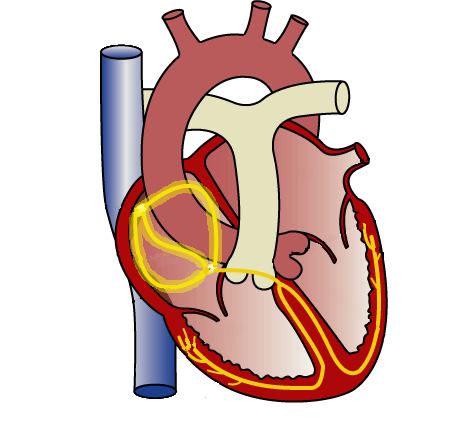 R R
P
T
U
Q
S
PR
Interval
Analysis of ECG
The Electrocardiogram
QRS
Interval
Analysis of ECGs
Questions to ask when evaluating arrhythmia ECGs
Are there normal-looking P waves?
What is the relationship between the P waves and the QRS complexes?
Are there normal-looking QRS complexes?
Analysis of ECGs
REMEMBER
“Treat the patient, not the ECG” 
All rhythm interpretation must be correlated with the condition of the patient
Tachycardia Rhythm Disorders
Supraventricular Tachycardia (SVT)
Ventricular Tachycardia (VT)
Arrhythmia Review
Mechanisms
Automaticity
Triggered
Reentry
Arrhythmias
SVT (not usually fatal)
VT (can be deadly)
Analysis of Arrhythmia ECGs
Keys to arrhythmia interpretation
Analysis of the morphology
Interrelations of the P wave, PR interval, and the QRS complex
Analysis of ECG
Rate
Rhythm
Site of dominant pacemaker
Configuration of P and QRS waves
Ventricular Tachyarrhythmias
Ventricular Tachyarrhythmias
Can be life-threatening
Lead to Sudden Cardiac Death
Sudden Cardiac Death
375,000 people suffer Sudden Cardiac Death per year
Approximately 43 people every hour
75,000 (20%) survive
Malineni, K.C. et. al. Sudden Cardiac Death. eMedicine. http://emedicine.com/med/topic276.htm Aug. 2002.
Sudden Cardiac Death
CAUSES
80-90% are tachyarrhythmias (fast heart rates)
Only 10-20% are due to an acute myocardial infarction (heart attack) or to bradyarrhythmias
Sudden Cardiac Death
Tachyarrhythmias (tachy = too fast)
Ventricular tachycardia
Ventricular fibrillation
Rate is too fast to produce adequate cardiac output
Ventricular Tachyarrhythmias Reentry
Frequently starts with an area of scar tissue in the heart
Result of a heart attack--lack of blood flow causes damage to the tissue, and affects conduction through the tissue
Ventricular Tachyarrhythmias Reentry
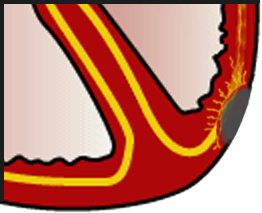 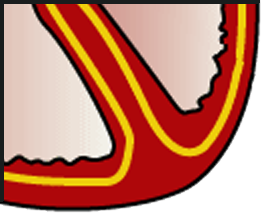 Normal Heart
Scarring Due to Myocardial Infarction
Ventricular Tachyarrhythmias
2 major forms:
Ventricular Tachycardia
Monomorphic
Polymorphic
Ventricular Fibrillation
Ventricular Tachycardia
Rate between 100 to 300 bpm
Relatively organized rhythm with regular QRS Complexes
AV dissociation is usually present
Wide QRS complex
Ventricular Tachycardia (Monomorphic)
Ventricular Tachycardia
Sinus P-waves may sometimes be recognized between QRS complexes
Retrograde conduction from the ventricles to the atria is possible
Capture beats with a normal appearing narrow QRS occasionally occur
Fusion beats may be observed with an intermediate QRS morphology
Ventricular Tachycardia
Sustained
> 30 seconds in length
Nonsustained
< 30 seconds in length
Monomorphic
All QRS complexes similar or from 1 location in the ventricle
Polymorphic
Constantly changing morphologies or from multiple locations in the ventricle
VT Examples
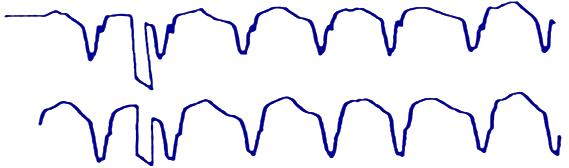 Monomorphic
VT
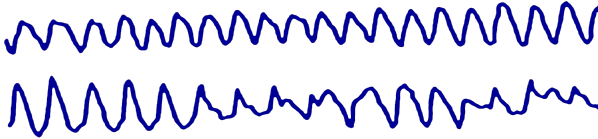 Polymorphic
VT
Ventricular Tachycardia
Ventricular Tachycardia that is hemodynamically unstable should be treated the same as VF
Ventricular Fibrillation
Completely disorganized rhythm without 	discrete QRS complexes
Results in instant hemodynamic collapse
No cardiac output
Ventricles just quivering
Leads to asystole and death
Requires immediate defibrillation
Ventricular Fibrillation
Ventricular Fibrillation
Ventricular Fibrillation
High Voltage shock
High Voltage Therapy
Ventricular Tachyarrhythmias Automaticity
Accounts for less than 10% of arrhythmias
Seen in acutely ill patients
Abnormal acceleration of Phase 4 occurring in the ventricles
Reversible (treat underlying problem)
Ventricular Tachyarrhythmias Triggered Automaticity
Seen 5-10% of the time
Caused by an underlying chemical disturbance
 			Electrical disturbance
Triggered Automaticity
Long QT syndrome
Can be inherited or acquired
Involves repolarization phase of action potential.  It is slower than normal, leaving the patient vulnerable to a fast, abnormal rhythm (torsade de pointes)
Triggered Automaticity
Brugada Syndrome
Characterized by specific ECG changes.
Caused by genetic mutations, similar to inherited long QT syndrome (mirror images of each other).
Treatment is an ICD.
Triggered Automaticity
Arrhythmogenic Right Ventricular Dysplasia
A genetic disease that causes cellular changes in the right ventricle.
Leads to ventricular dysfunction and arrhythmias.
Value of ICDs not proven for these patients.
Torsade de Pointes
Form of VT in which the QRS complexes appear to be constantly changing
Name is derived from the fact that electrical activity appears to be twisted into a helix
Torsade de Pointes
Torsade de Pointes
Associated with a prolonged QT interval (congenital or acquired)
Usually terminates spontaneously
May degenerate into sustained VT and ventricular fibrillation
Summary
Supraventricular Arrhythmias
Ventricular Arrhythmias
Sudden Cardiac Death
Remember…….
Treat the Patient not the ECG!
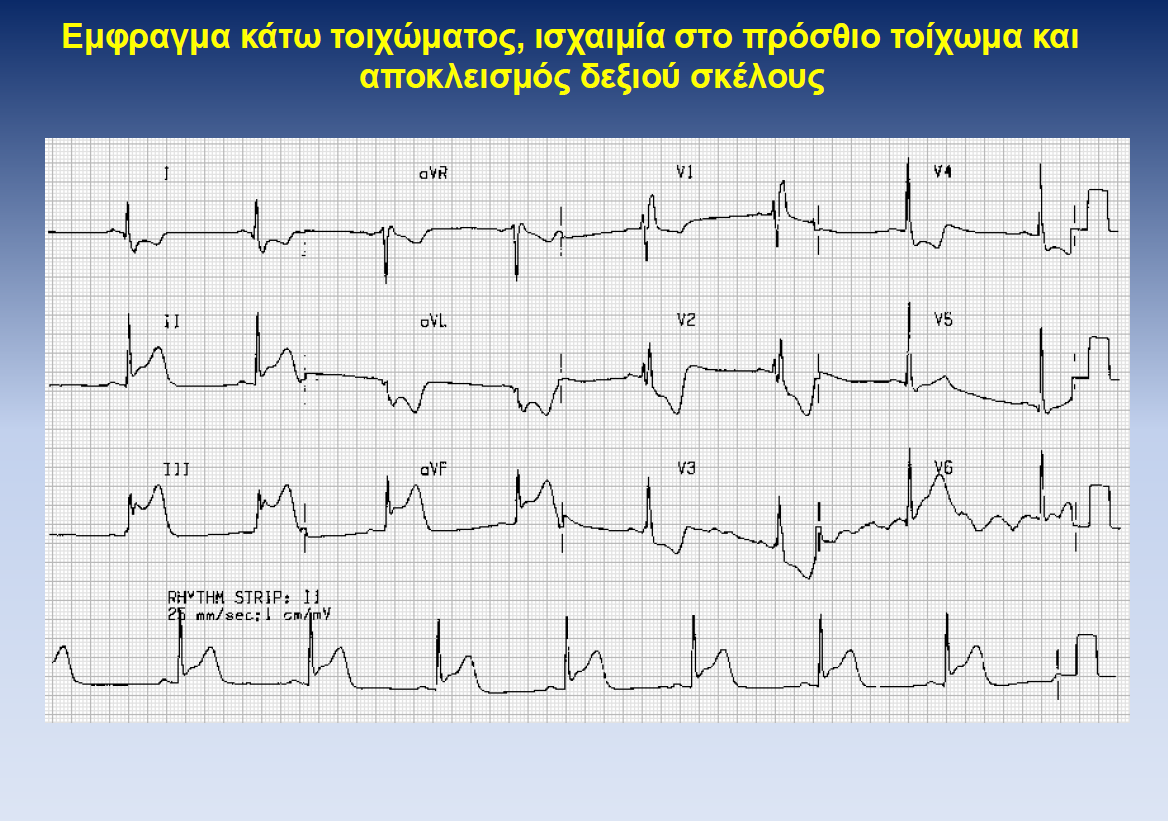 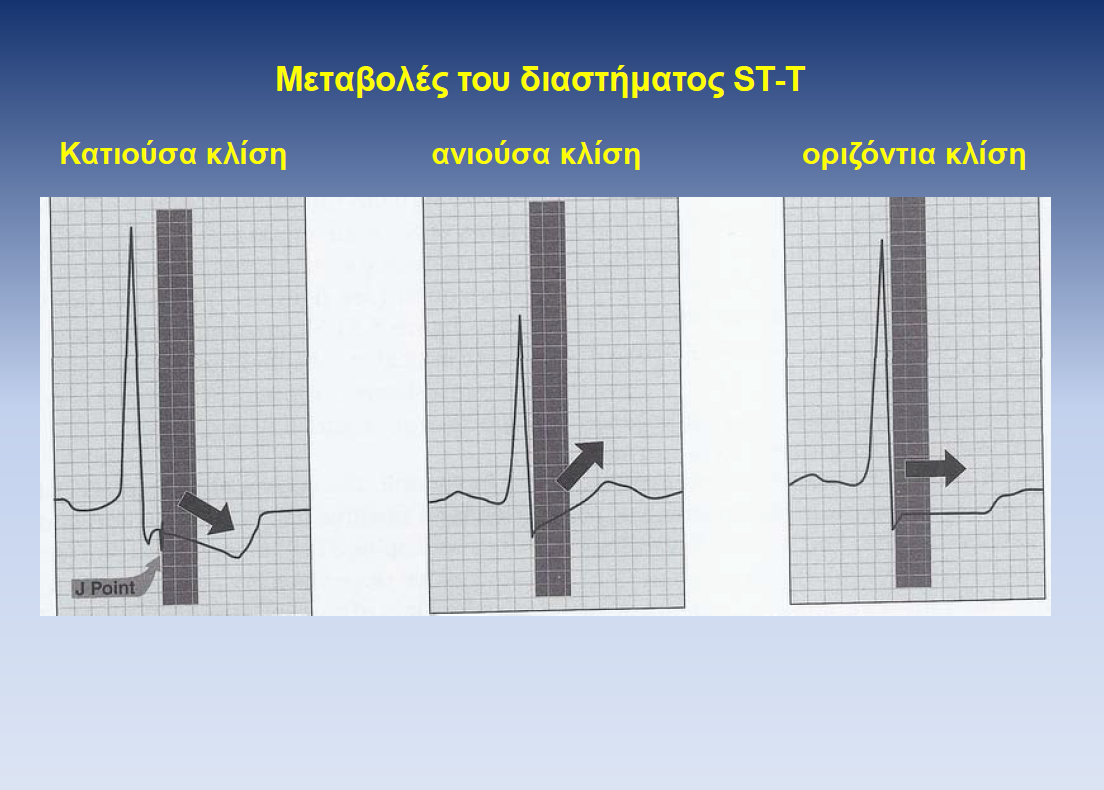 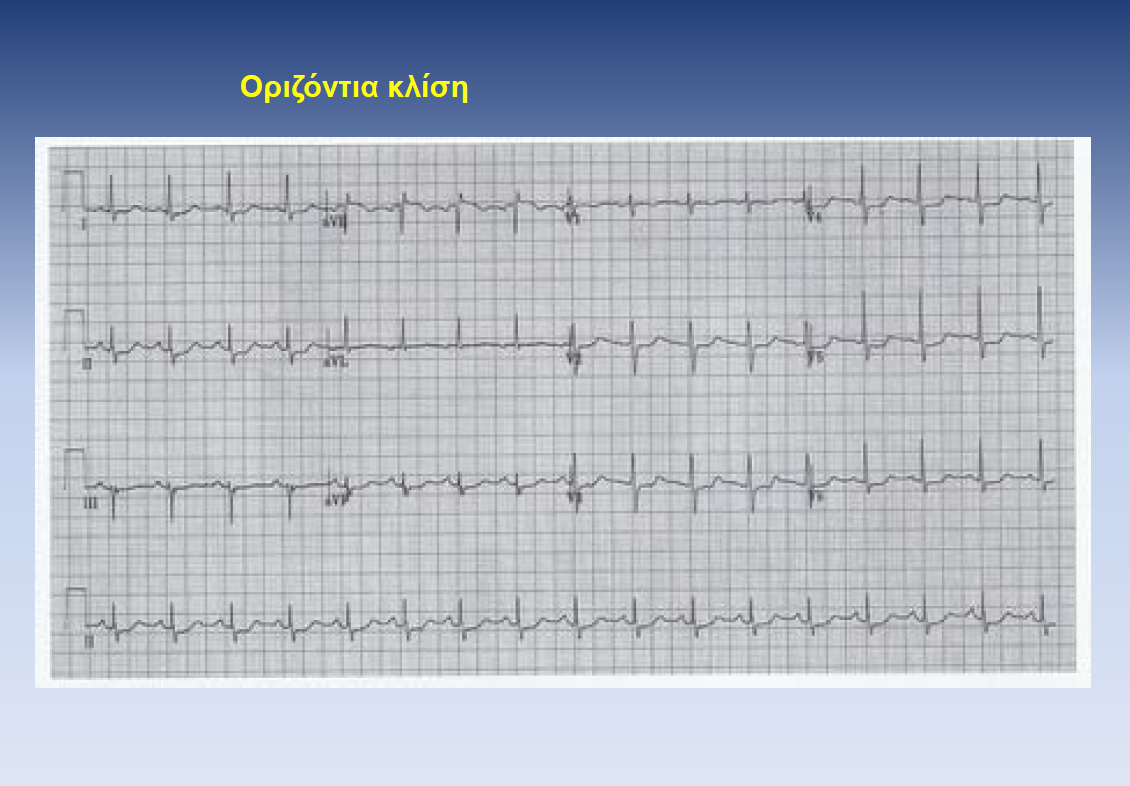 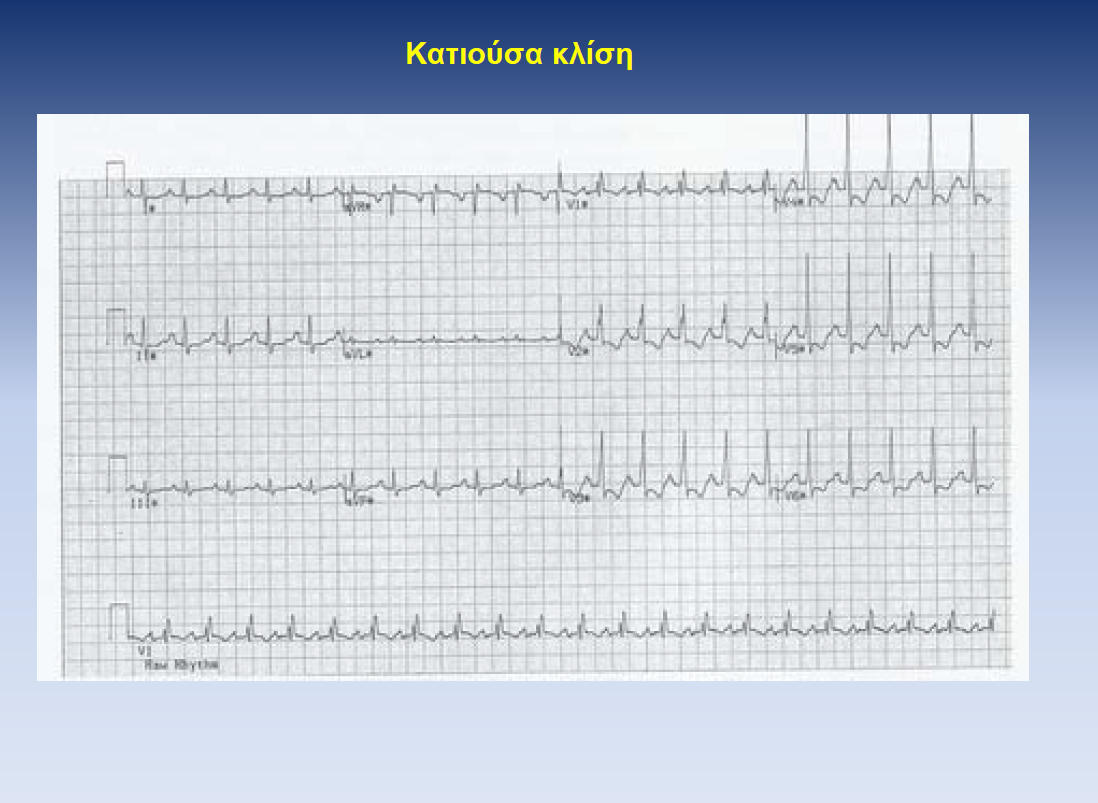 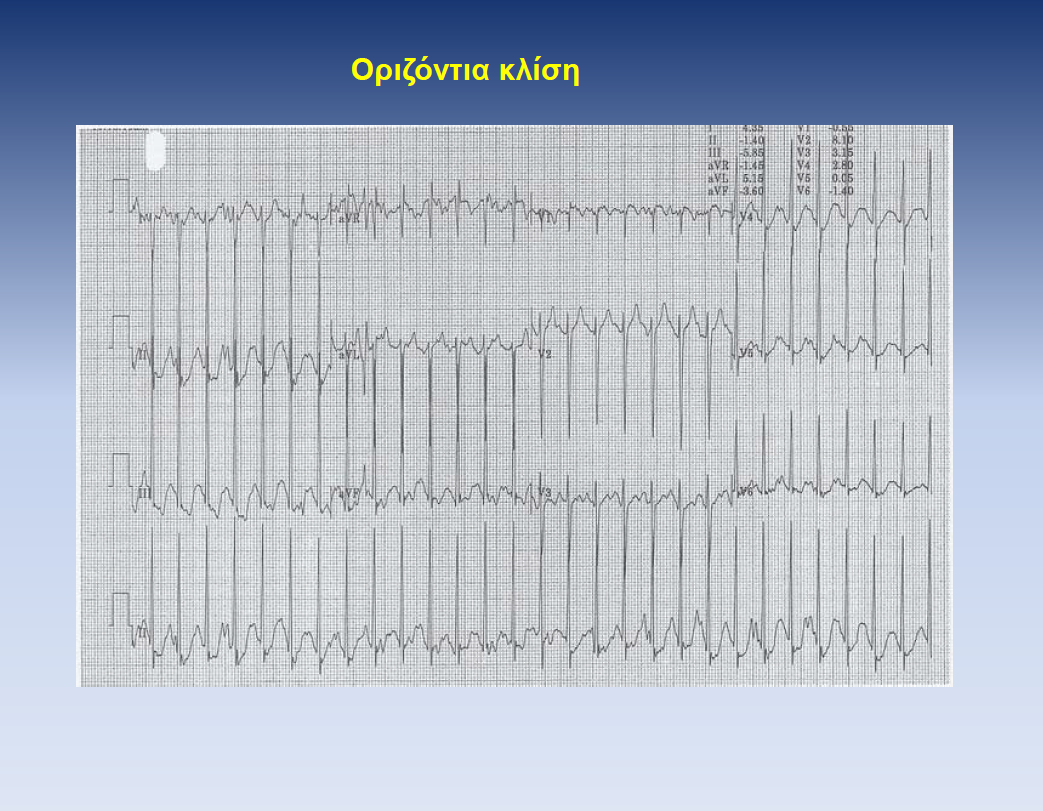 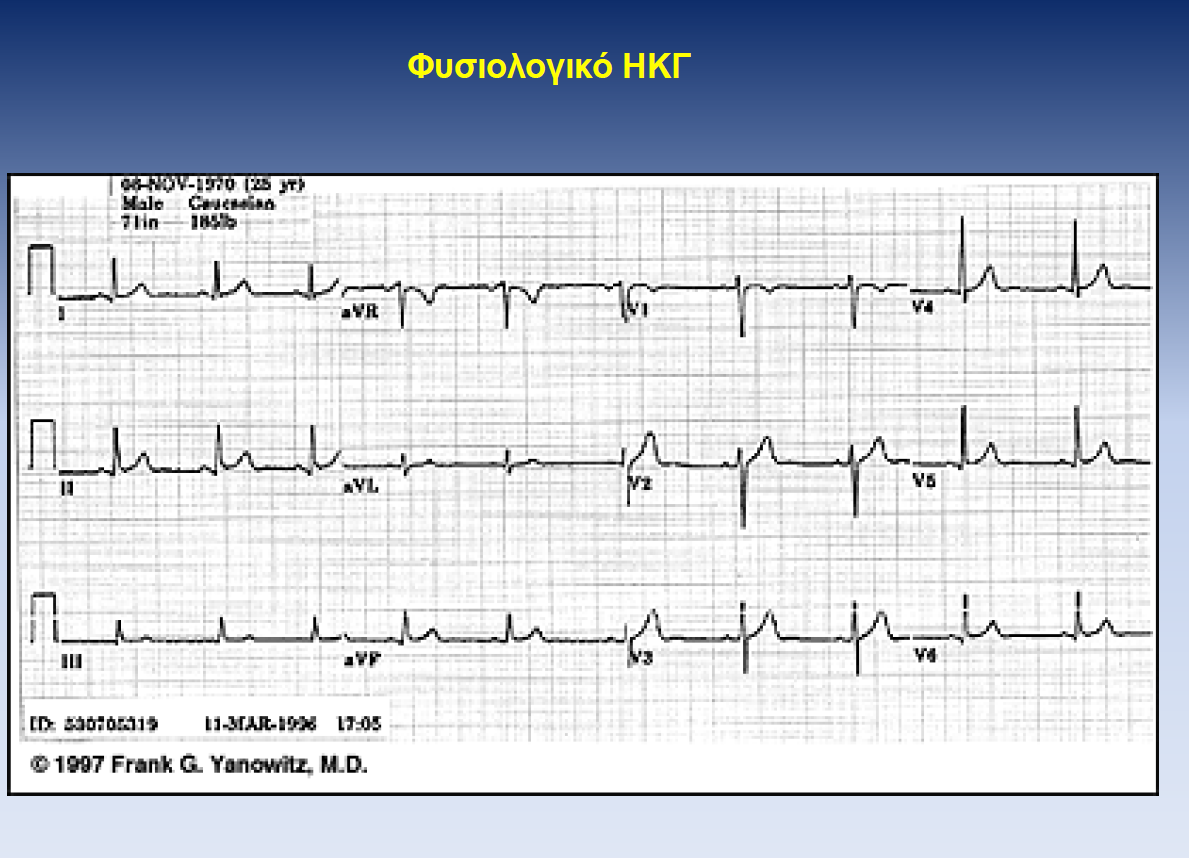 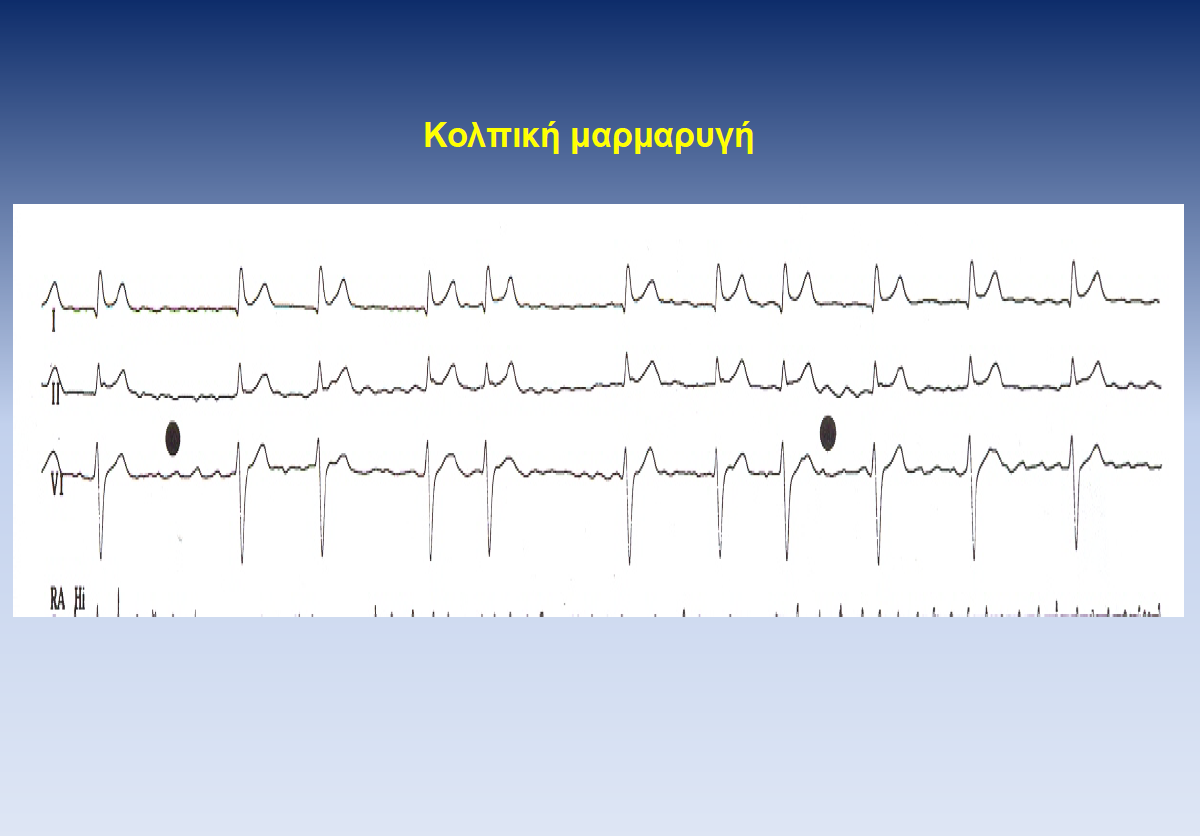 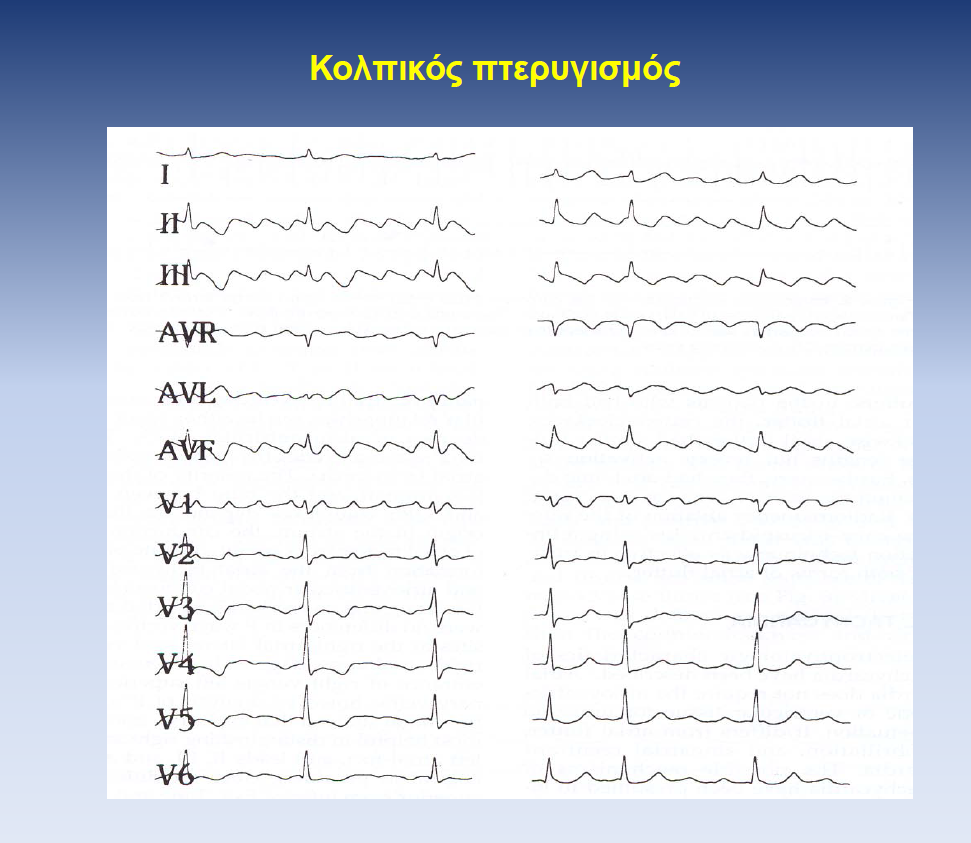 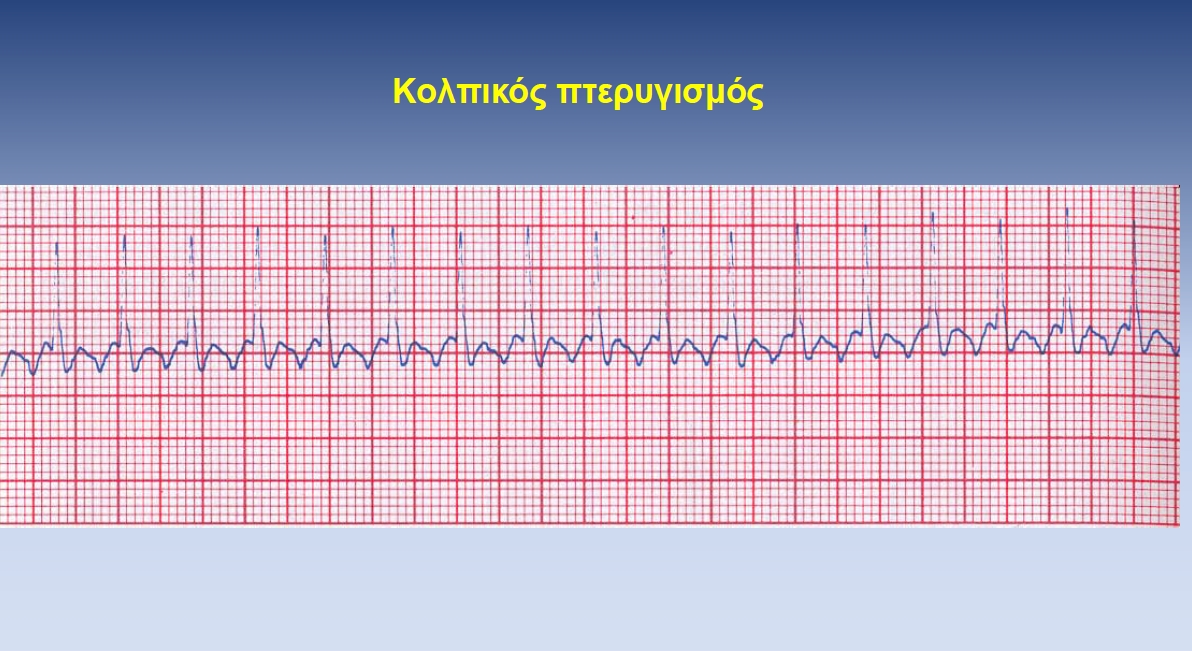 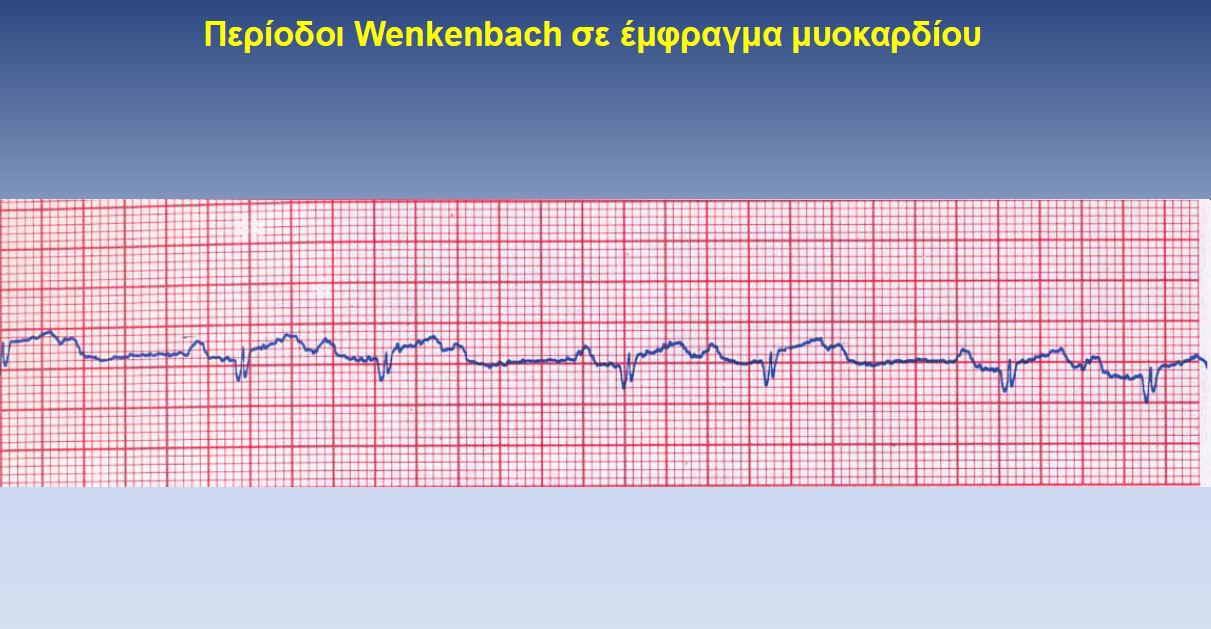 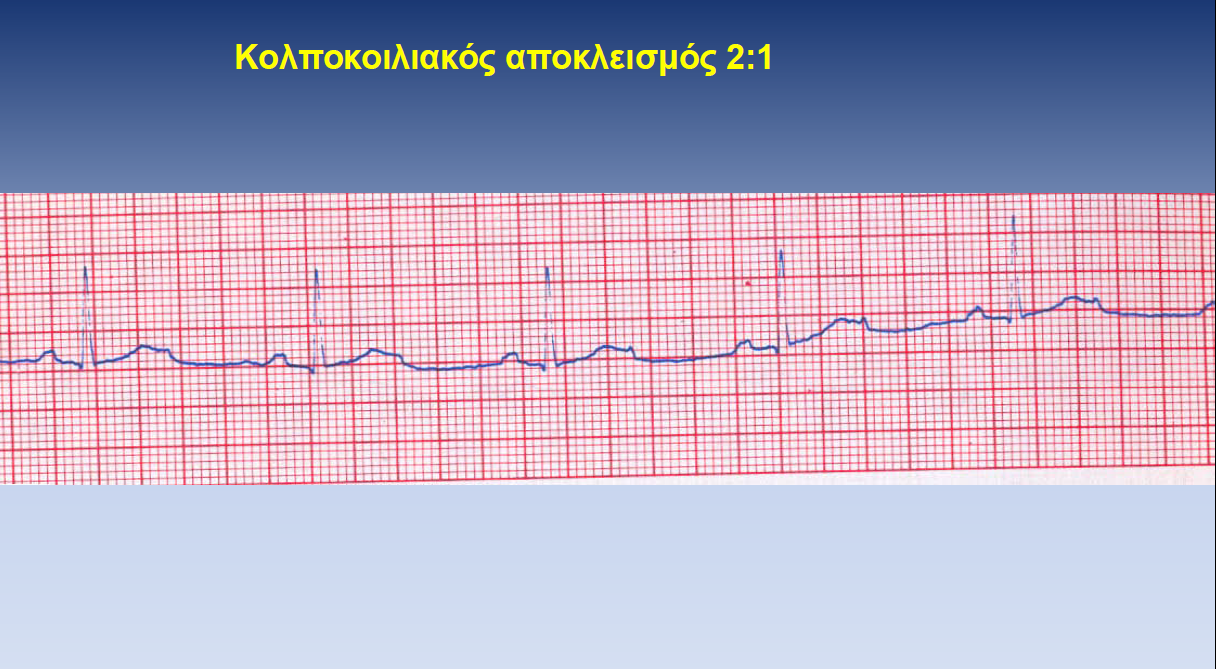 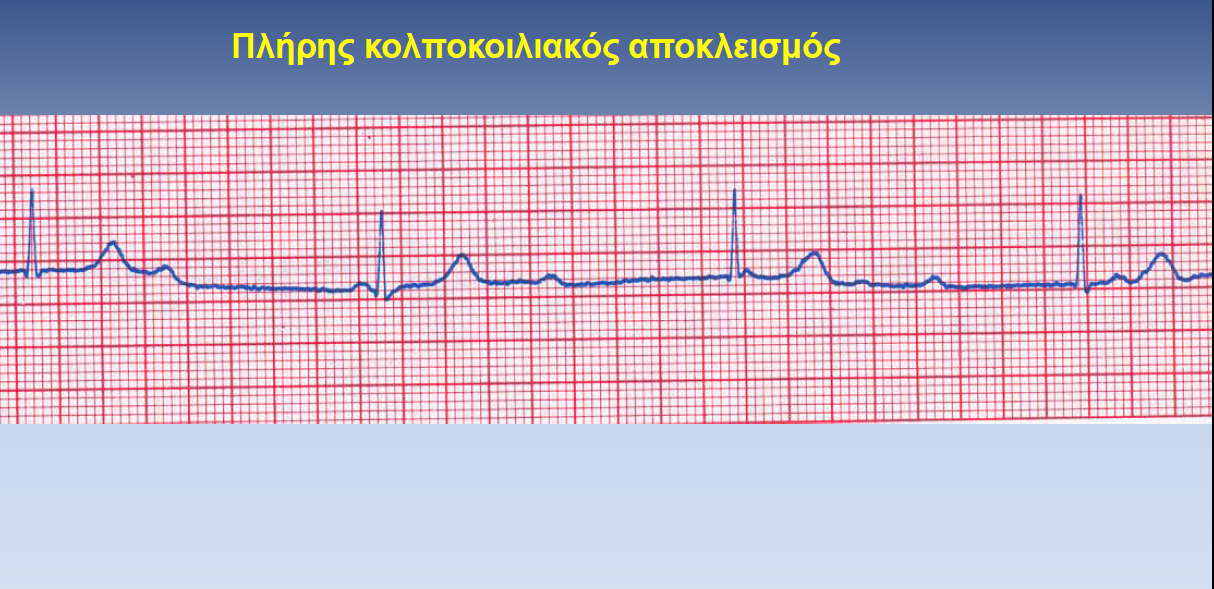 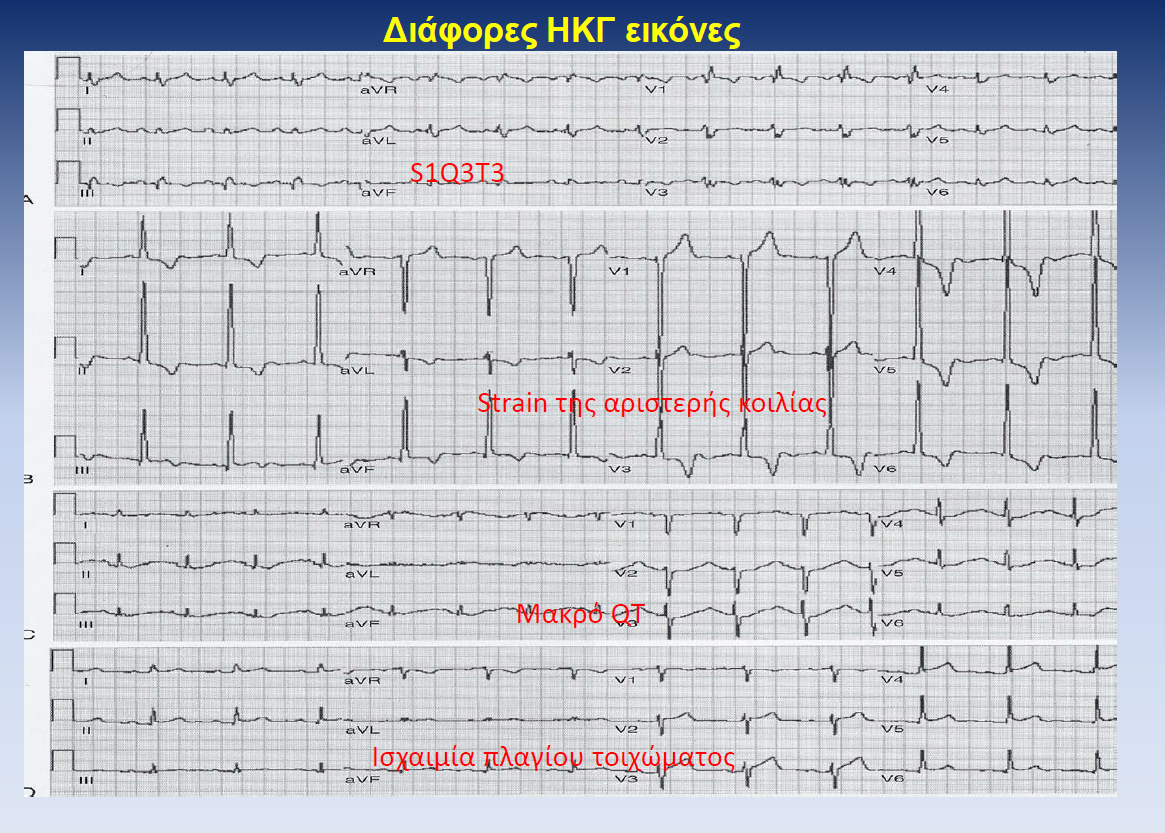 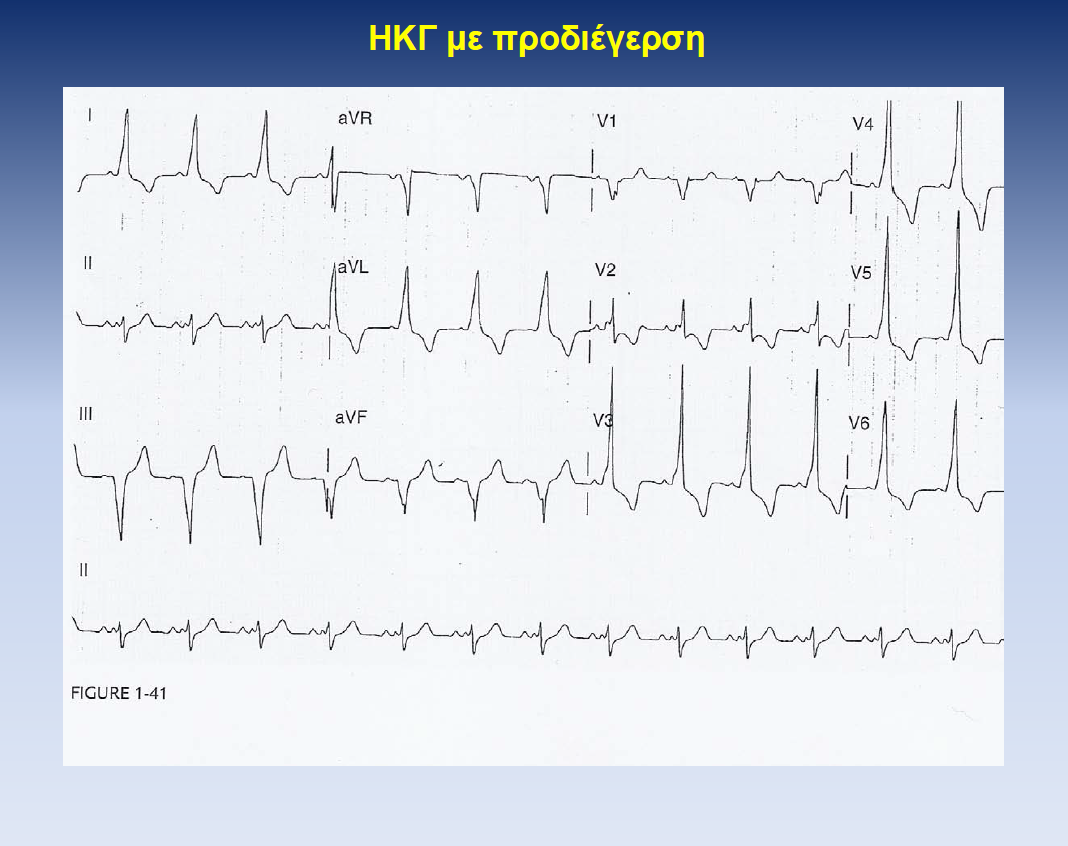 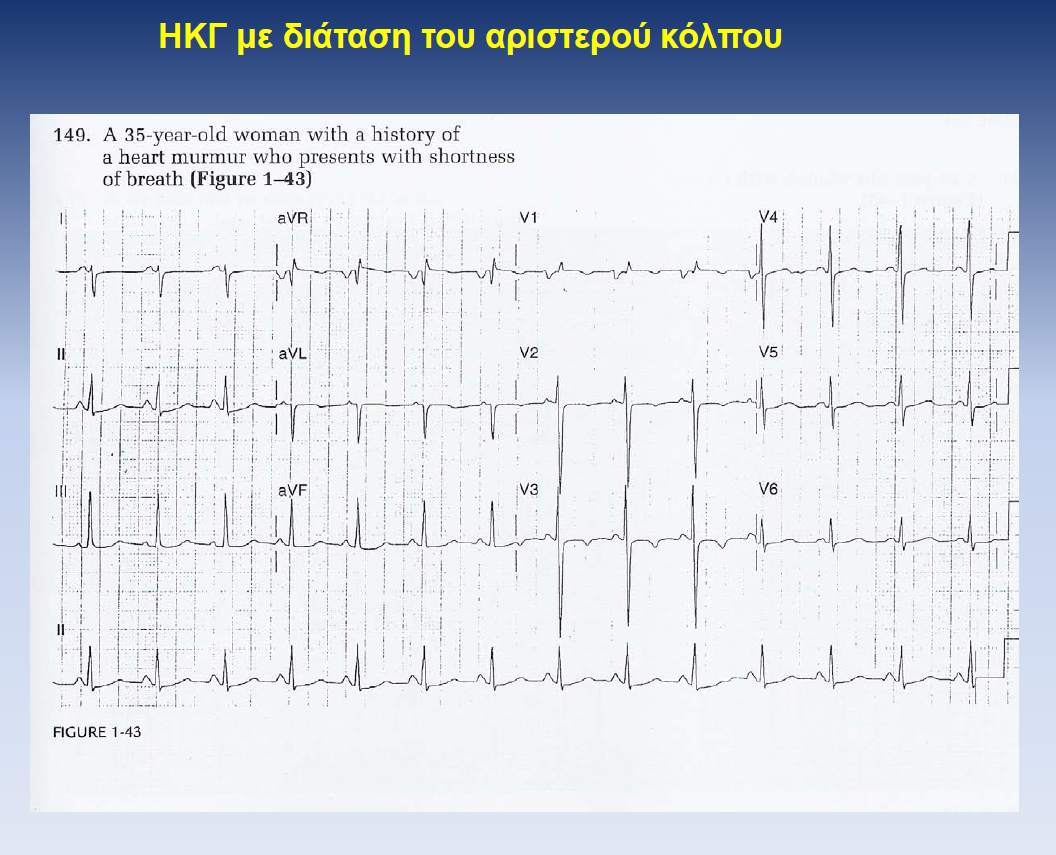 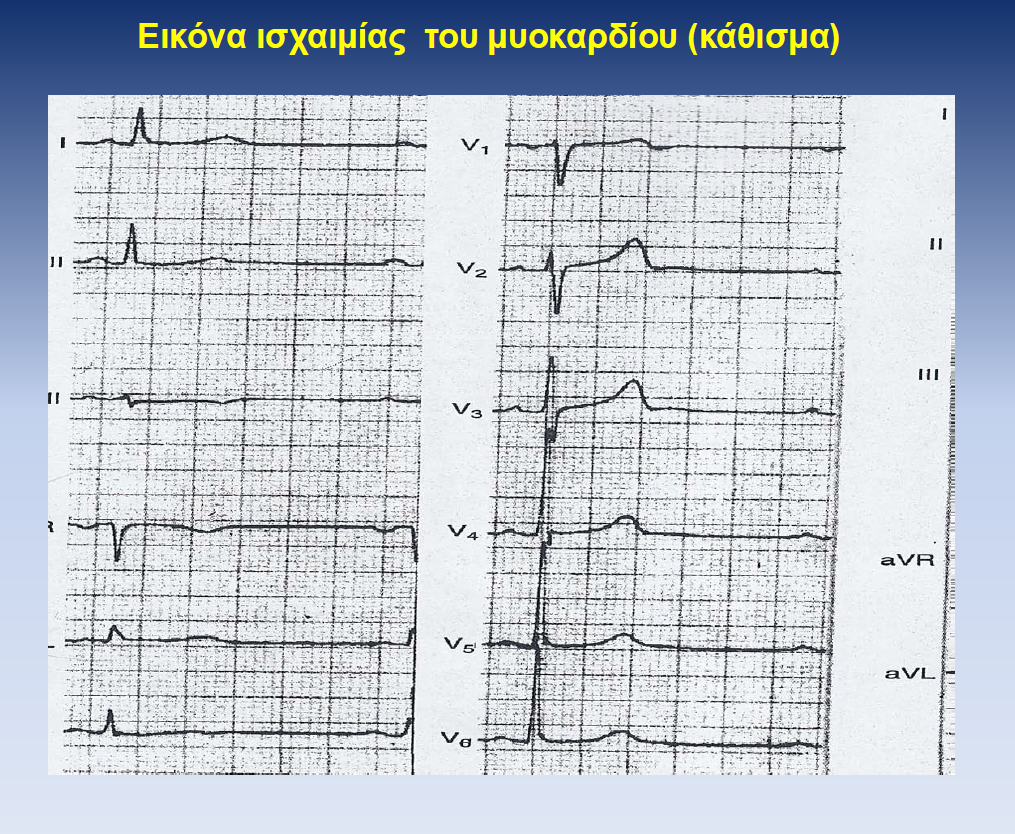 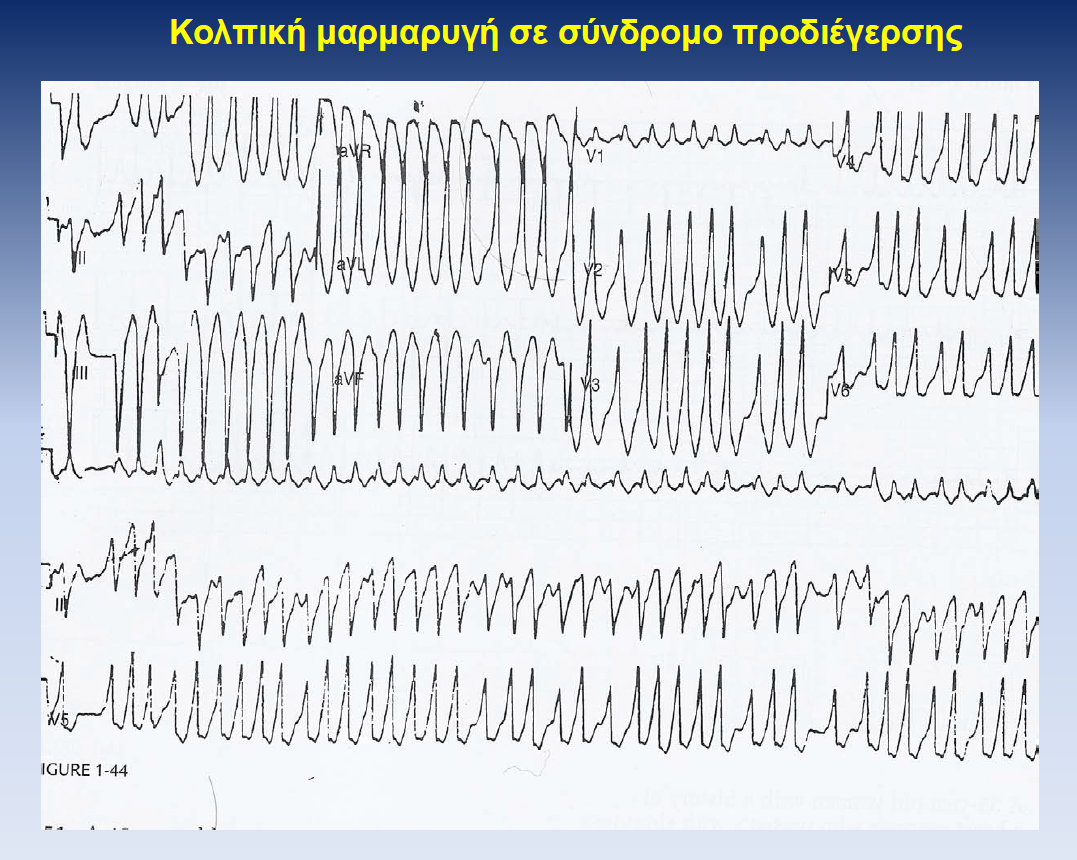 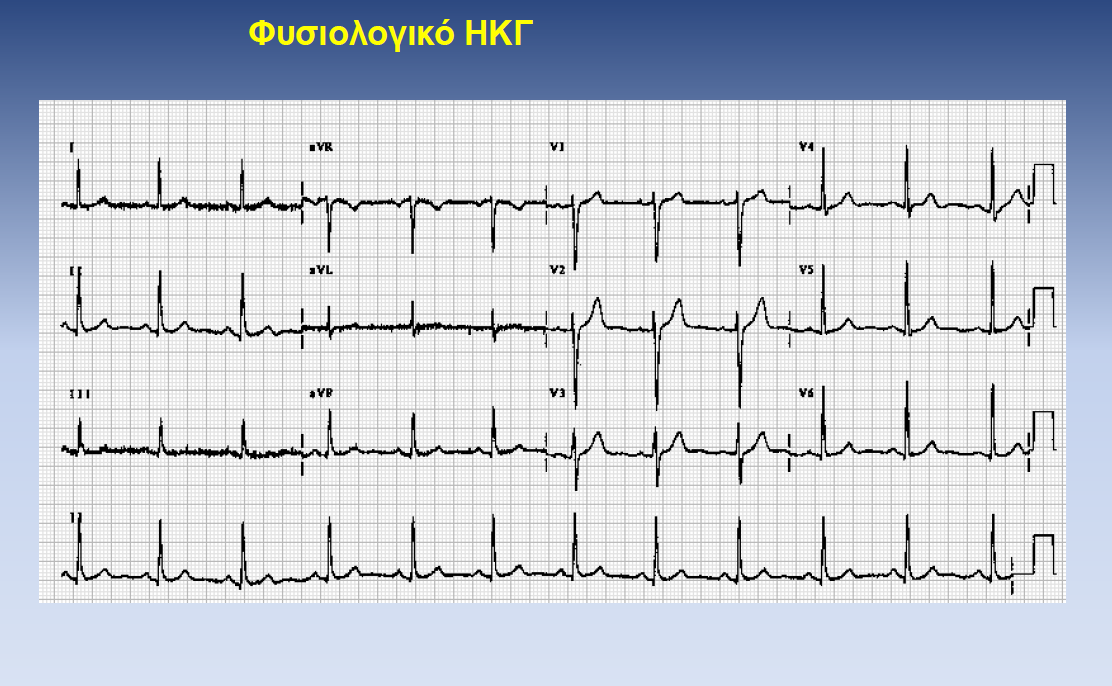 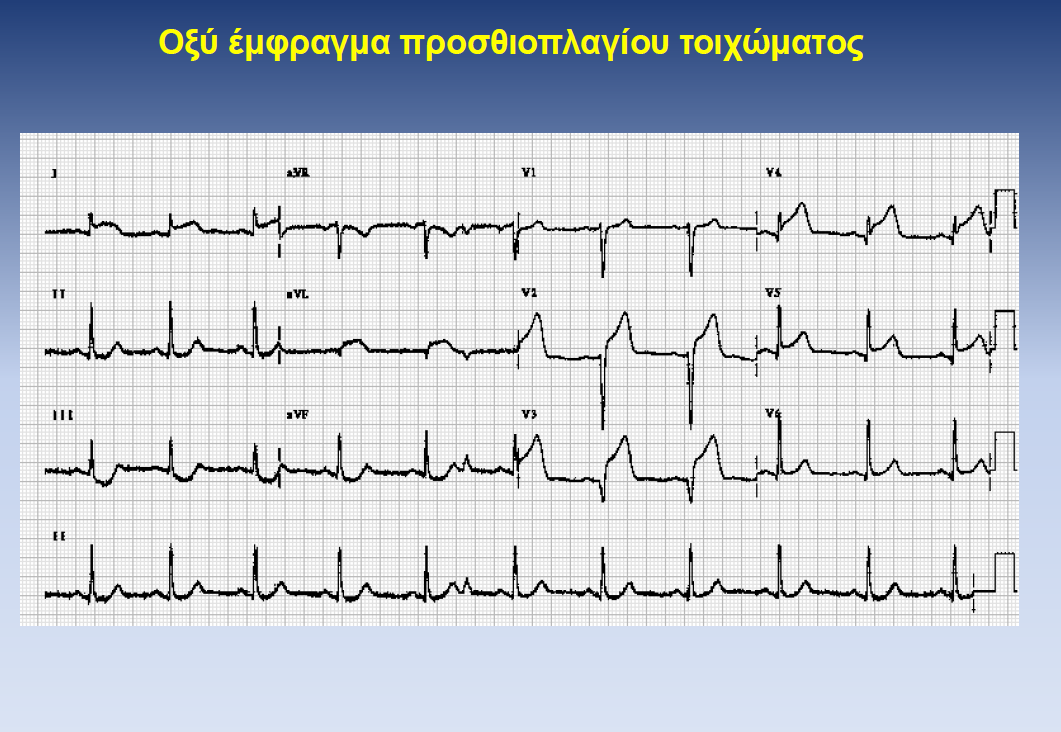 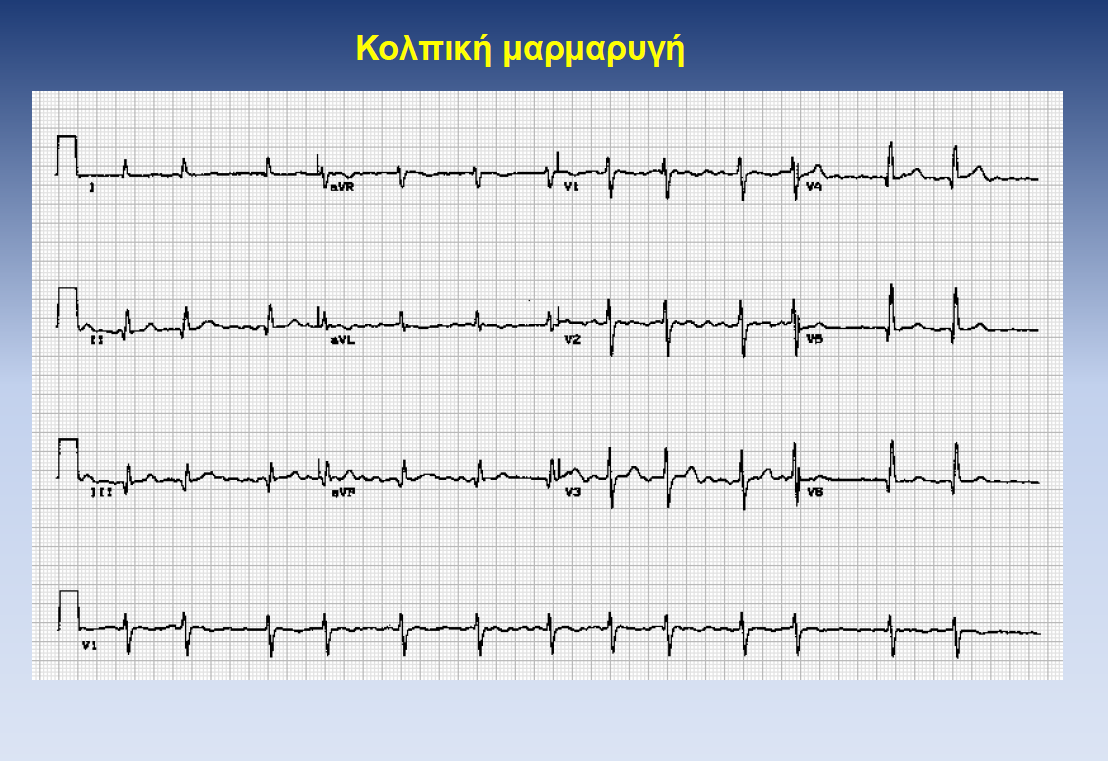 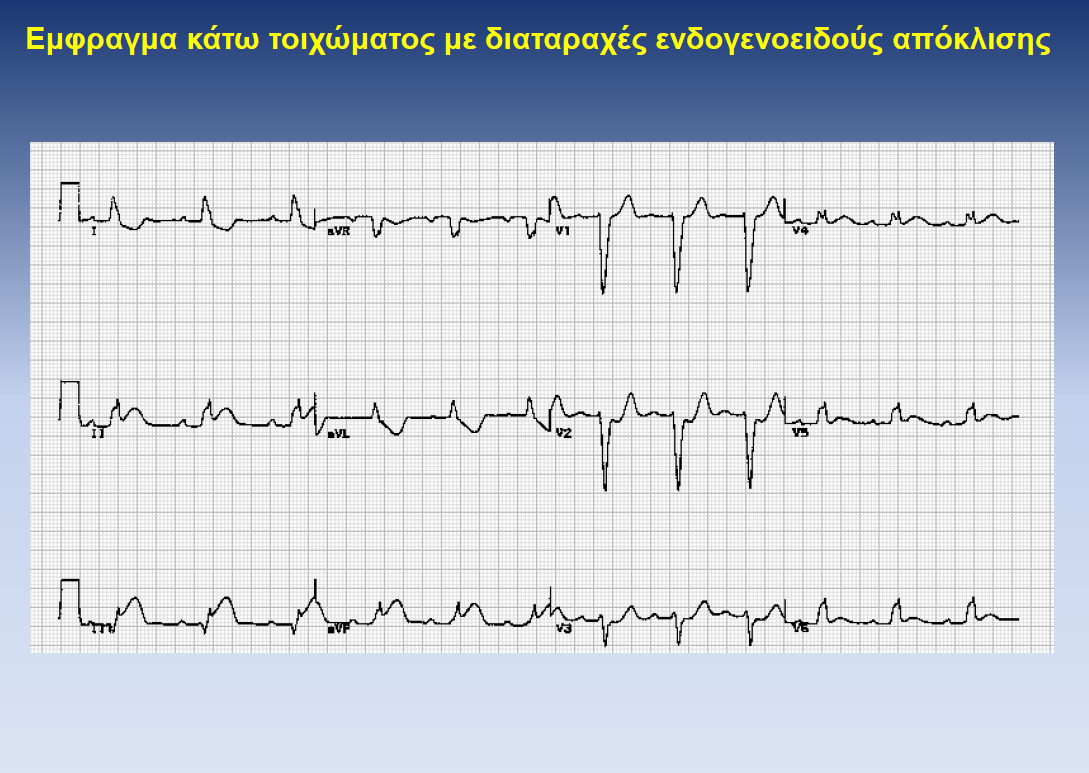 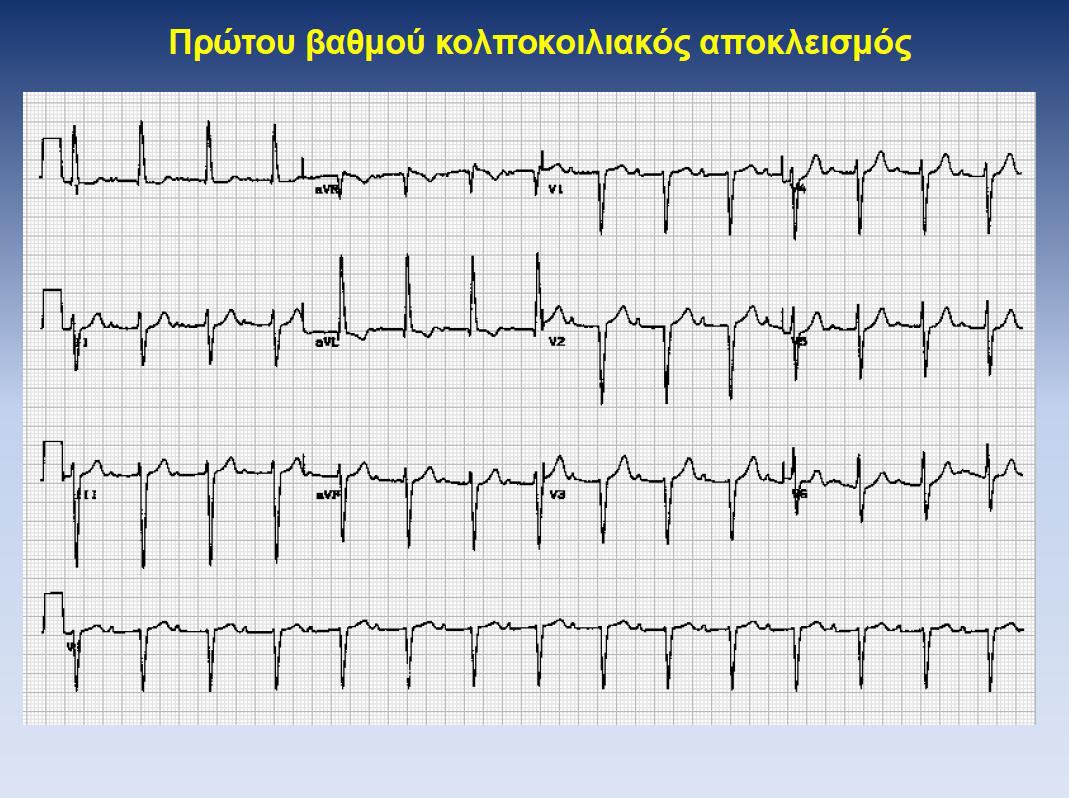 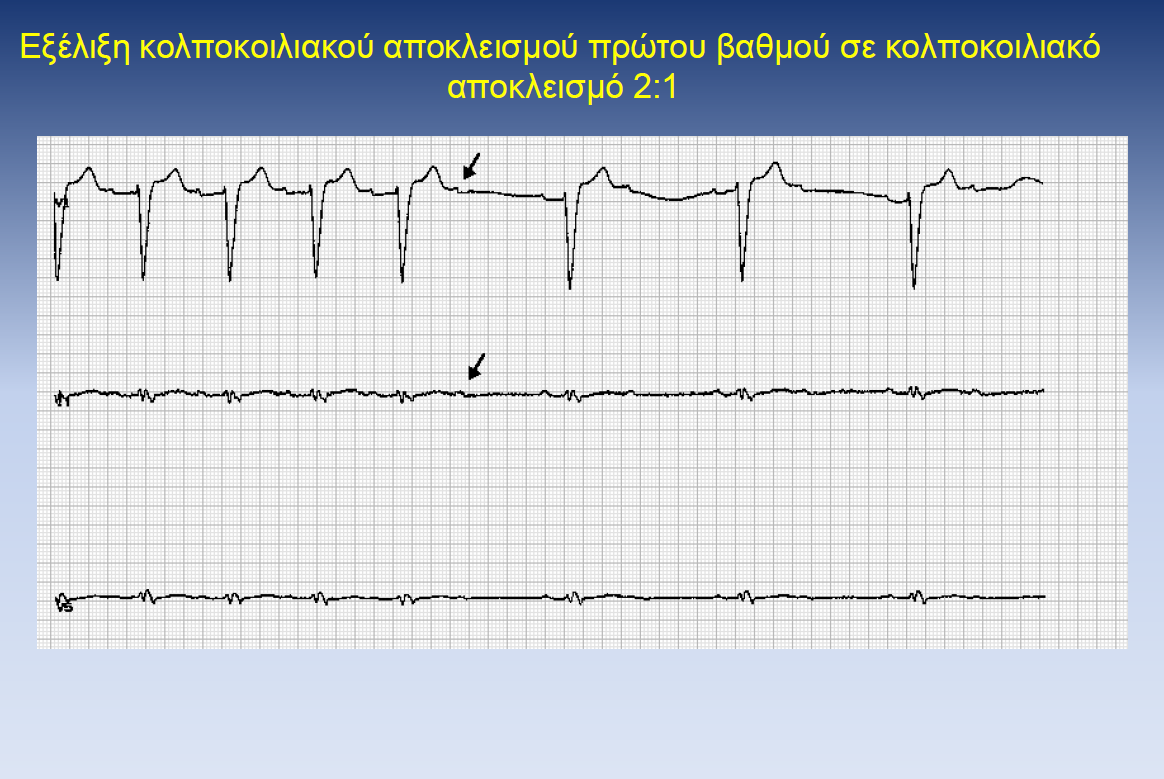 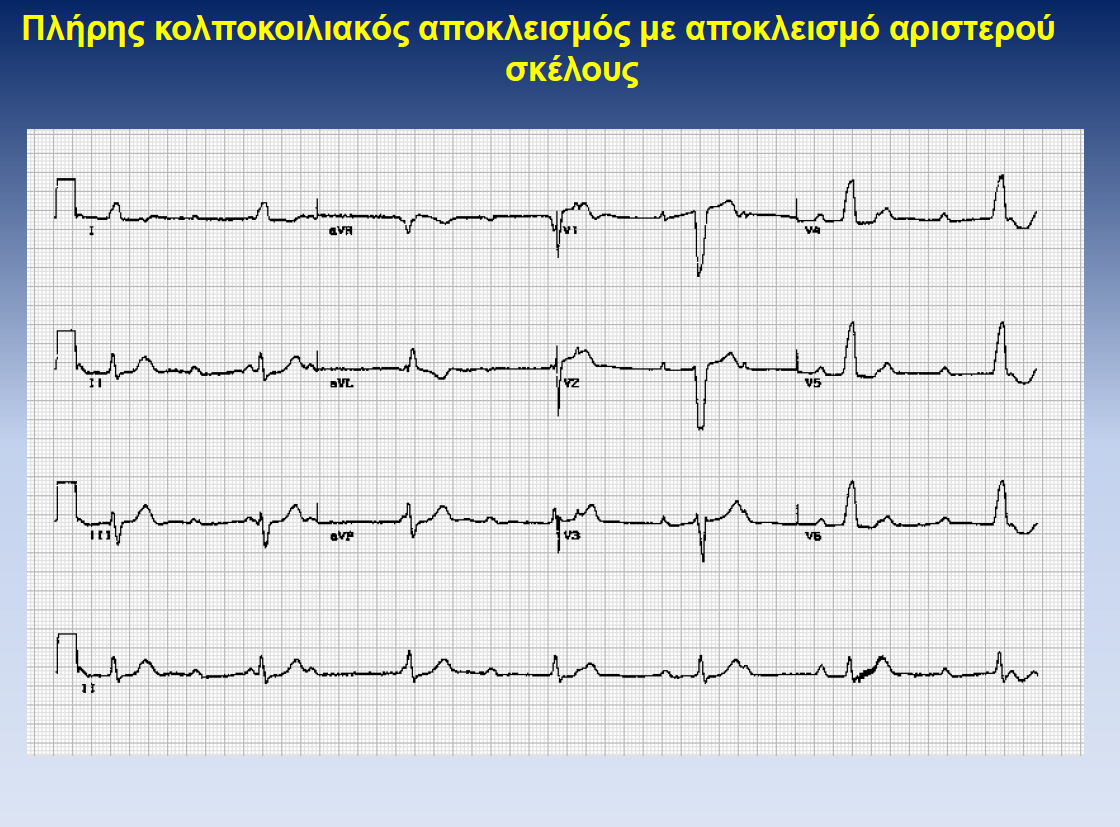 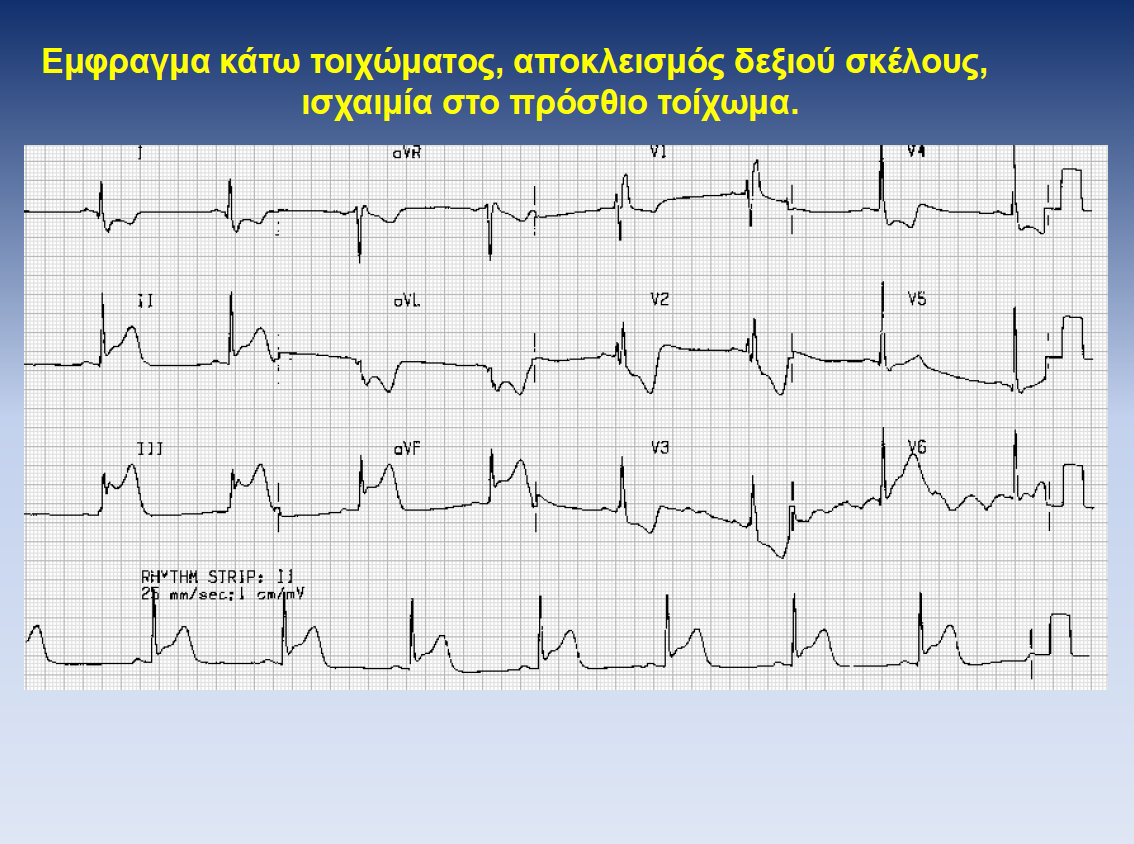 ΕΥΧΑΡΙΣΤΩ